Антикорупційна політика 
та 
антикорупційні органи України
Антикорупційна політика та антикорупційні органи України
Антикорупційна стратегія на 2021-2025 роки, ключові ідентифіковані проблеми та очікувані стратегічні результати. 
Державна антикорупційна програма України на 2023-2025 роки, очікувані стратегічні результати: формування у суспільстві нетерпимості до корупції, утвердження культури доброчесності та поваги до верховенства права. 
Система антикорупційних органів України.
Порівняльний аналіз основних завдань та повноважень антикорупційних органів України.
Антикорупційна стратегія на 2021-2025 роки, ключові ідентифіковані проблеми та очікувані стратегічні результати.
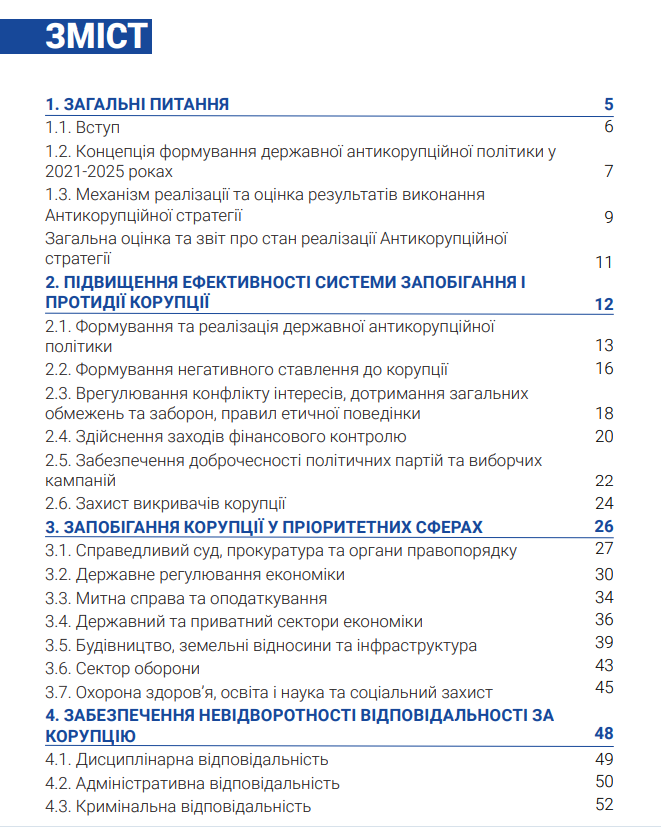 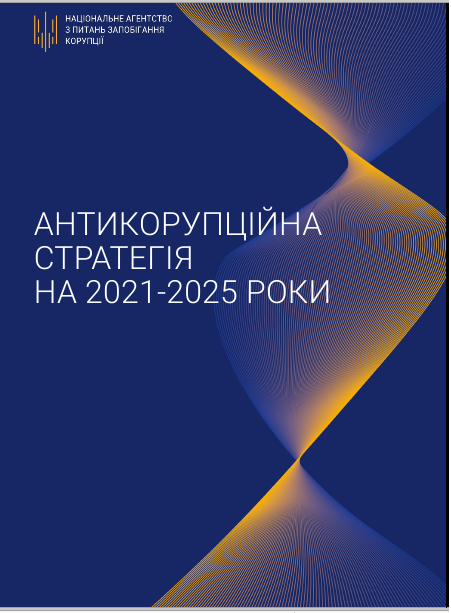 Антикорупційна стратегія на 2021-2025 роки, ключові ідентифіковані проблеми та очікувані стратегічні результати.
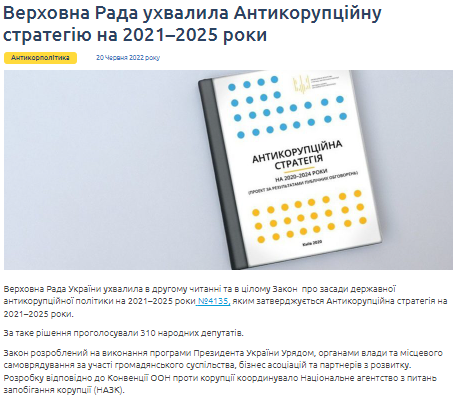 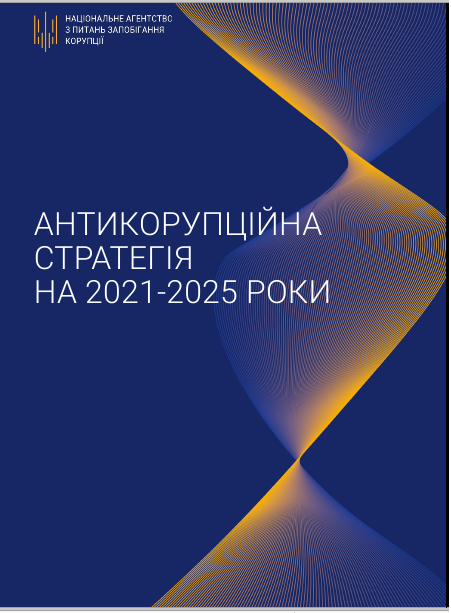 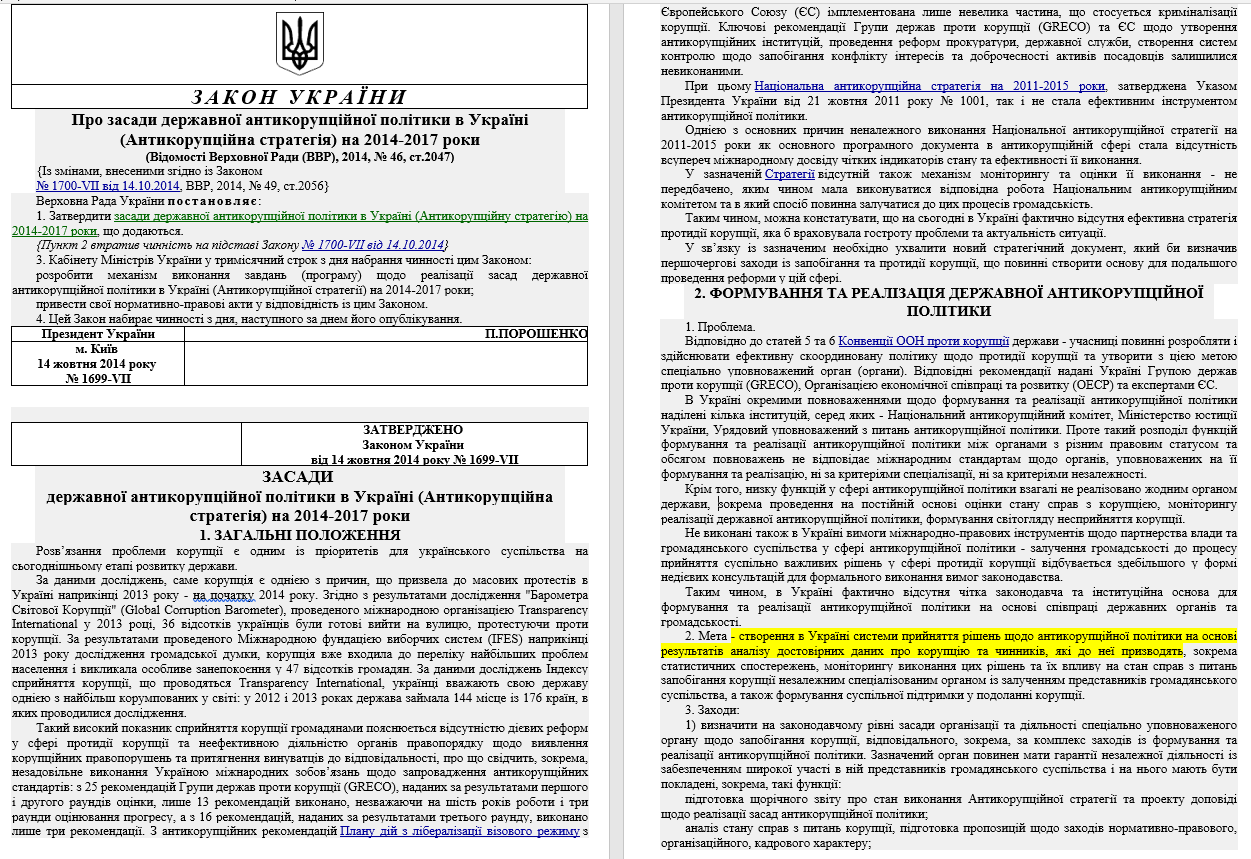 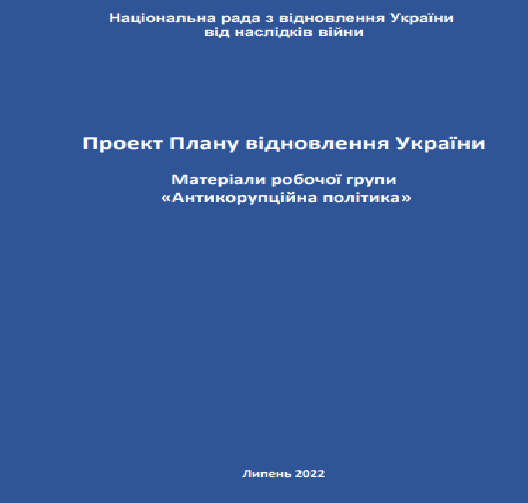 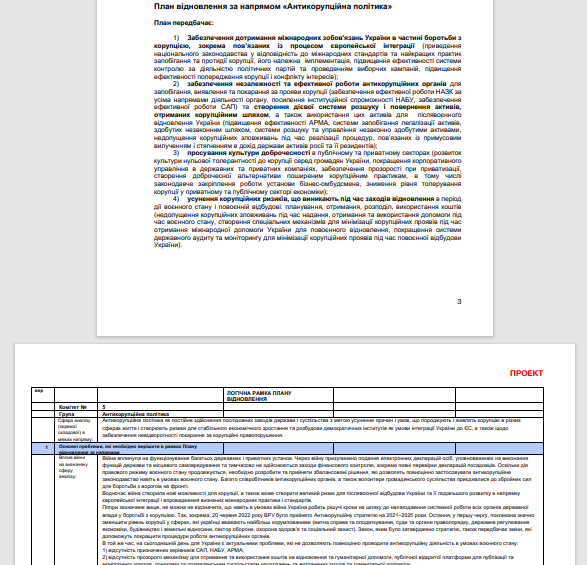 Антикорупційна стратегія на 2021-2025 роки розроблена з урахуванням інтересів усіх зацікавлених у боротьбі з корупцією сторін. НАЗК провело численні консультації з громадянами, експертами та бізнесом. Проєкт погоджено з 37 органами влади.
 
5 основних принципів антикорупційної політики на 2021–2025 роки
 
Оптимізація функцій держави та місцевого самоврядування, зокрема усунення дублювання повноважень різними органами.
Цифрова трансформація в діяльності органів державної влади та місцевого самоврядування. Забезпечення прозорості й відкритих даних.
Створення на противагу корупційним практикам більш зручних та законних способів задоволення потреб людей.
Забезпечення невідворотної юридичної відповідальності за корупційні та пов’язані з корупцією правопорушення.
Формування суспільної нетерпимості до корупції, утвердження культури доброчесності та поваги до верховенства права.
Пріоритетні сфери в запобіганні та протидії корупціїАнтикорупційна стратегія насамперед покликана знизити рівень корупції у сферах, які українці вважають найбільш корумпованими. Пріоритети визначали за підсумками опитування щодо рівня корупції в Україні (2020 року), інших тематичних досліджень, а також за результатами аналізу ефективності реалізації антикорупційної політики.
Пріоритетні сфери нової Стратегії:
митна справа та оподаткування;
суди та органи правопорядку;
державне регулювання економіки;
будівництво і земельні відносини;
сектор оборони;
охорона здоров’я;
соціальний захист.
Також Закон, яким затверджена Стратегія на 2021-2025 роки, передбачає певні зміни до нормативно-правових документів. Завдання — покращити роботу антикорупційних органів, наприклад, забезпечити невідворотність відповідальності за корупцію.
Антикорупційна політика - це розробка і постійне здійснення різнобічних і послідовних заходів держави і суспільства в рамках прийнятих даними державою основ конституційного ладу з метою усунення причин і умов, що породжують і живлять корупцію в різних сферах життя.
Розробка антикорупційної політики починається зі з'ясування її основних напрямків. Ці напрямки властиві практично будь-якій державі, навіть такій, де рівень корупції в даний час не є загрозливим. Інша справа - зміст конкретних заходів, що вкладаються в кожен з напрямків (блоків). Тут універсалізму бути не може. Більше того, зміст напрямків антикорупційної політики має коригуватися не тільки в міру здійснення окремих заходів, але і з урахуванням результатів глибинних досліджень корупції, заснованих на науковому підході, зокрема, після більш ретельного вивчення причин корупції; "ділянок" державного та суспільного організму, найбільш уражених корупцією; мотивації корупційної поведінки; більш точної оцінки прямих і непрямих економічних втрат і інш.
Щоб краще зрозуміти те чи інше явище, той чи інший процес, необхідно розглянути, з яких складових частин, елементів дане явище (процес) складається. Особливо це відноситься до нових категорій, що вводяться в науковий і практичний обіг, яким є антикорупційна політика.
Елементи антикорупційної політики можна розбити за кількома критеріями.
Елементи антикорупційної політики
Тривалість антикорупційних заходів.
Стадії антикорупційної політики.
Напрями антикорупційної політики.
Тривалість антикорупційних заходів.
За даним критерієм антикорупційна політика розбивається на разові і постійні заходи.
Постійні заходи включають в себе:
a) розробку на певний період самої антикорупційної програми, тобто документа, що містить основні напрямки політики на даний період;
б) розробку на певний період планів з протидії корупції, тобто документів, що конкретизують і структурують антикорупційну програму;
в) контроль за реалізацією антикорупційної програми і планів з внесенням до них необхідних коректив і оцінка ступеня їх реалізованості;
г) діяльність спеціалізованого антикорупційного органу з протидії корупції (якщо такий створений);
д) діяльність правоохоронних органів щодо виявлення, припинення та розслідування фактів корупції;
е) судову практику в частині застосування відповідальності за корупційні діяння;
ж) діяльність контролюючих інстанцій (контрольно-ревізійних комісій по парламентським розслідуванням і ін.);
з) моніторинг стану корупції (в територіальному, галузевому і функціональному розрізах), у тому числі за допомогою статистичних, соціологічних та інших методів;
і) моніторинг системи інститутів влади з точки зору їх ефективності в проти-водействія корупції;
к) антикорупційне освіта і виховання.
Стадії антикорупційної політики.
За цим критерієм антикорупційну політику можна розбити на наступні групи:
а) розробка антикорупційних програм,
б) планування антикорупційних заходів;
в) прогнозування та аналіз стану корупції і тенденцій в її розвитку;
г) розробка спеціальних антикорупційних законопроектів і проектів підзаконних актів;
д) експертиза законопроектів і проектів підзаконних актів;
е) моніторинг реалізації антикорупційної політики та стану корупції;
ж) звітність державних органів цілях оцінки ефективності їх антикорупційної діяльності.
Напрями антикорупційної політики.
Координація антикорупційної політики
Корекція законодавства.
Обмеження політичної корупції.
Зміцнення судової влади.
Удосконалення правоохоронної системи і поліцейської діяльності (діяльності спецслужб).
Впорядкування системи і структури, ревізія функцій органів виконавчої влади.
Створення ефективного контролю за розподілом і витрачанням бюджетних коштів.
Зміна принципів державної служби та контроль за майновим становищем представників влади.
2. Державна антикорупційна програма України на 2023-2025 роки, очікувані стратегічні результати: формування у суспільстві нетерпимості до корупції, утвердження культури доброчесності та поваги до верховенства права.
2. Державна антикорупційна програма України на 2023-2025 роки, очікувані стратегічні результати: формування у суспільстві нетерпимості до корупції, утвердження культури доброчесності та поваги до верховенства права.
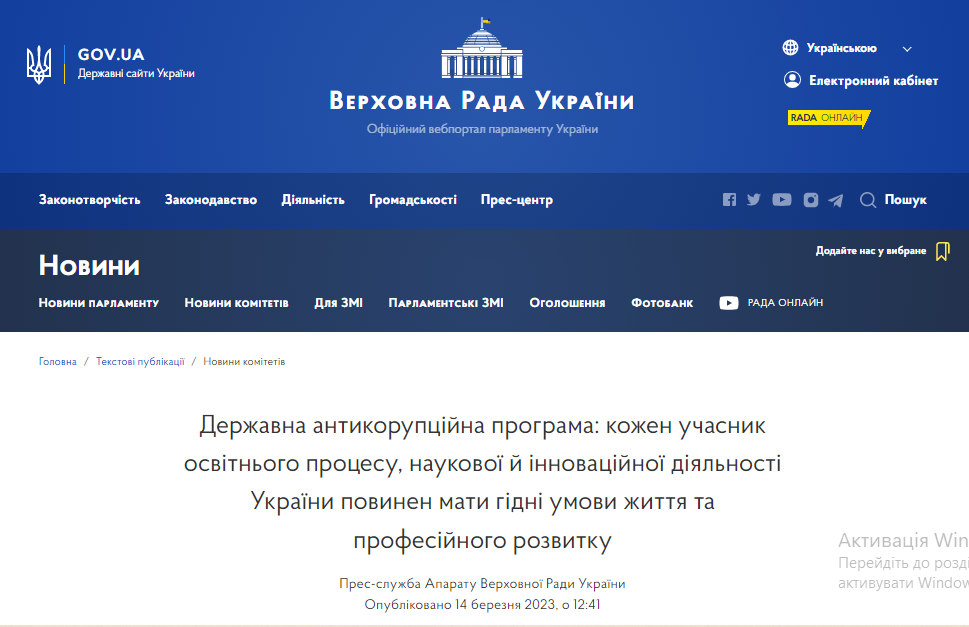 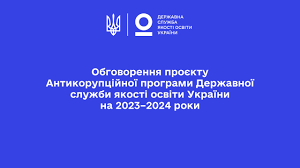 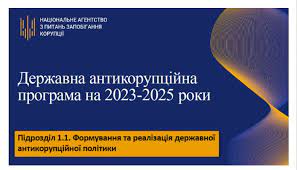 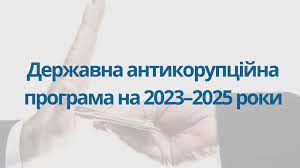 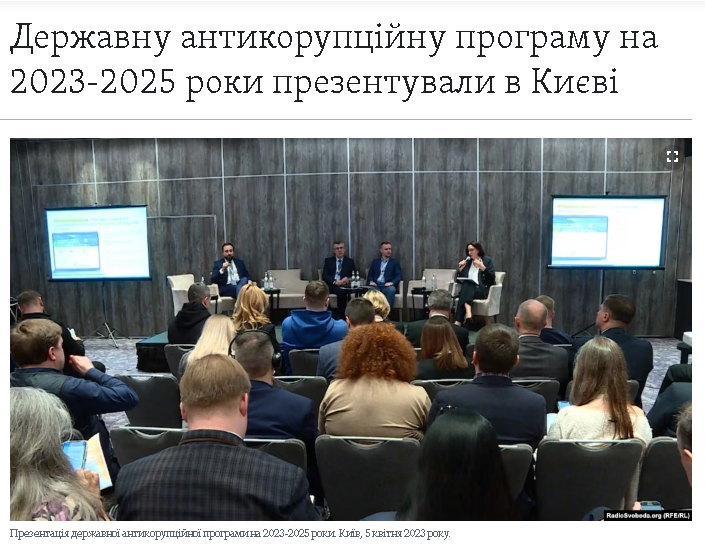 Голова НАЗК Олександр Новіков продовжує серію зустрічей з представниками українського бізнесу.Державні органи влади мають створювати умови, за яких Україна буде найкращим місцем для реалізації талантів кожного громадянина та розвитку українського бізнесу. Державна антикорупційна програма (#ДАП) містить сотні необхідних заходів для того, щоб створити найкращі умови для підприємців та унеможливити корупційні ризики у їхній взаємодії з державою. Бізнес, громадяни, журналісти та міжнародні партнери вже скоро матимуть можливість відслідковувати виконання ДАП всіма відповідальними органами на спеціальному порталі, створеному НАЗК. Про це розповів очільник НАЗК Олександр Новіков під час зустрічі з представниками Спілки українських підприємців - СУП.Він додав, що заходи, передбачені ДАП на 2023 - 2025 роки, спрямовані не лише на позитивні зміни в державному секторі, а й на сприяння розвитку бізнесу та створення умов для залучення іноземних інвестицій. Для цього заплановано:1️⃣ забезпечення функціонування судової системи, яка здатна справедливо захищати інтереси доброчесної бізнес-спільноти;2️⃣ продовження трансформації правоохоронної системи, орієнтованої на захист законних інтересів бізнесу;3️⃣ перетворення держави з інструменту примусу в надійного партнера, який сприяє розвитку конкурентного бізнес-середовища;4️⃣ впровадження ризик-орієнтованої системи державного нагляду;5️⃣ дерегуляція бізнесу, яка має базуватися на врівноваженні публічних та приватних інтересів;6️⃣ усунення надмірної дискреції Антимонопольного комітету України та митних органів для забезпечення ефективного державного захисту конкуренції та розвитку зовнішньоекономічної діяльності.
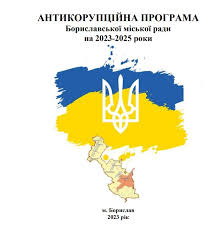 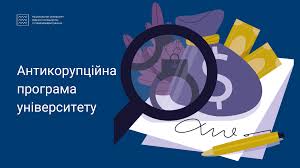 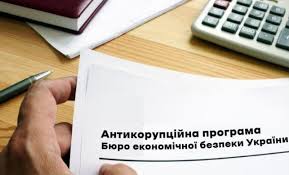 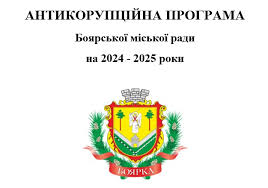 3. Система антикорупційних органів України.
Антикорупційна система
це сукупність різнорівневих інституцій, що об’єднані спільною метою боротьби з корупцією та реалізують її відповідно до власних функцій і повноважень. 
Разом утворюють масштабний антикорупційний механізм завдяки раціональному поділу обов’язків і завдань, співпраці й кооперації зусиль.
Аби система запобігання й протидії корупції в Україні функціонувала повноцінно,
 крім антикорупційних органів, працюють також державні — так звані залучені органи.
 Відмінність між двома категоріями полягає в спеціалізації. 
Так, антикорупційні органи безпосередньо займаються формуванням і моніторингом антикорупційної політики, розслідуванням та розглядом корупційних справ, які стосуються
 високопосадовців та великих сум коштів, що потребує профільної експертизи та ресурсів. 
Залучені органи в межах своїх повноважень також можуть здійснювати низку антикорупційних заходів і підсилювати 
антикорупційну систему, що допомагає зробити антикорупційну діяльність більш масштабною та ефективною.
Систему антикорупційних органів України варто розглядати з точки їхнього функціоналу.
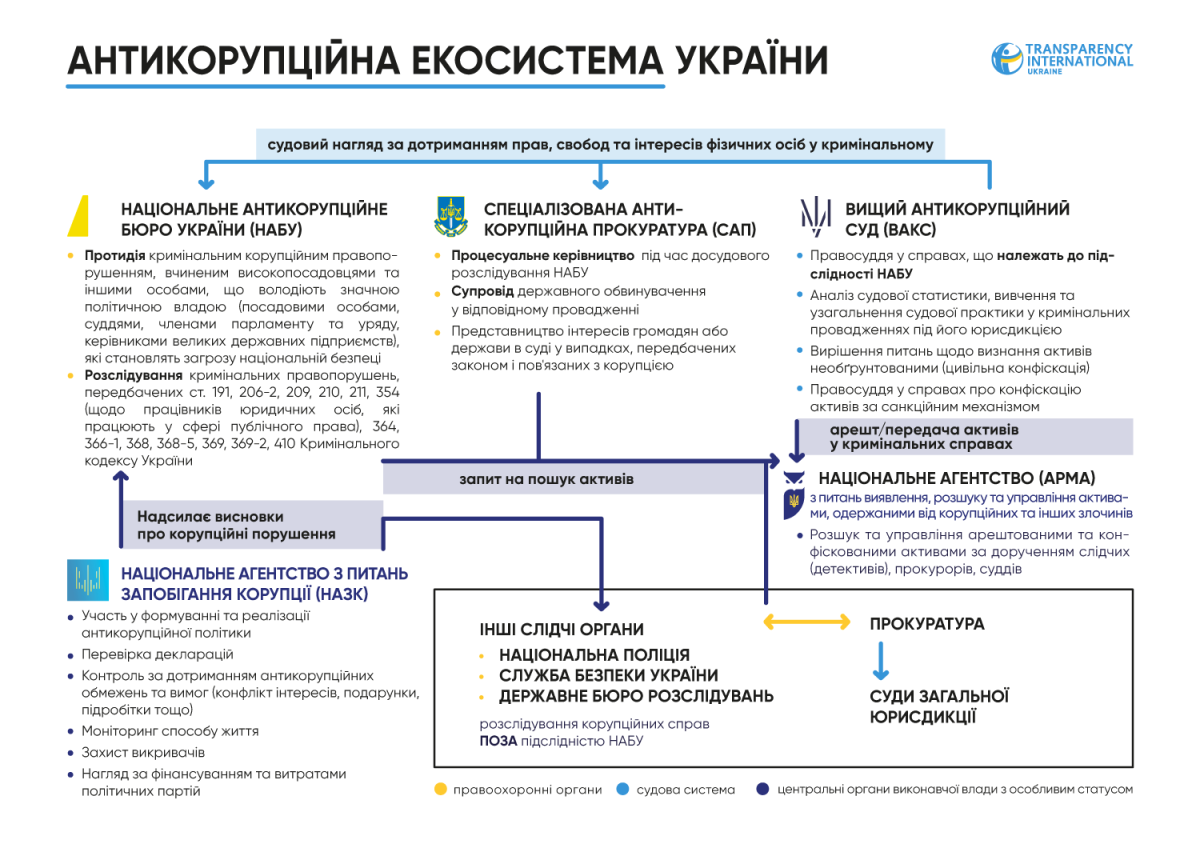 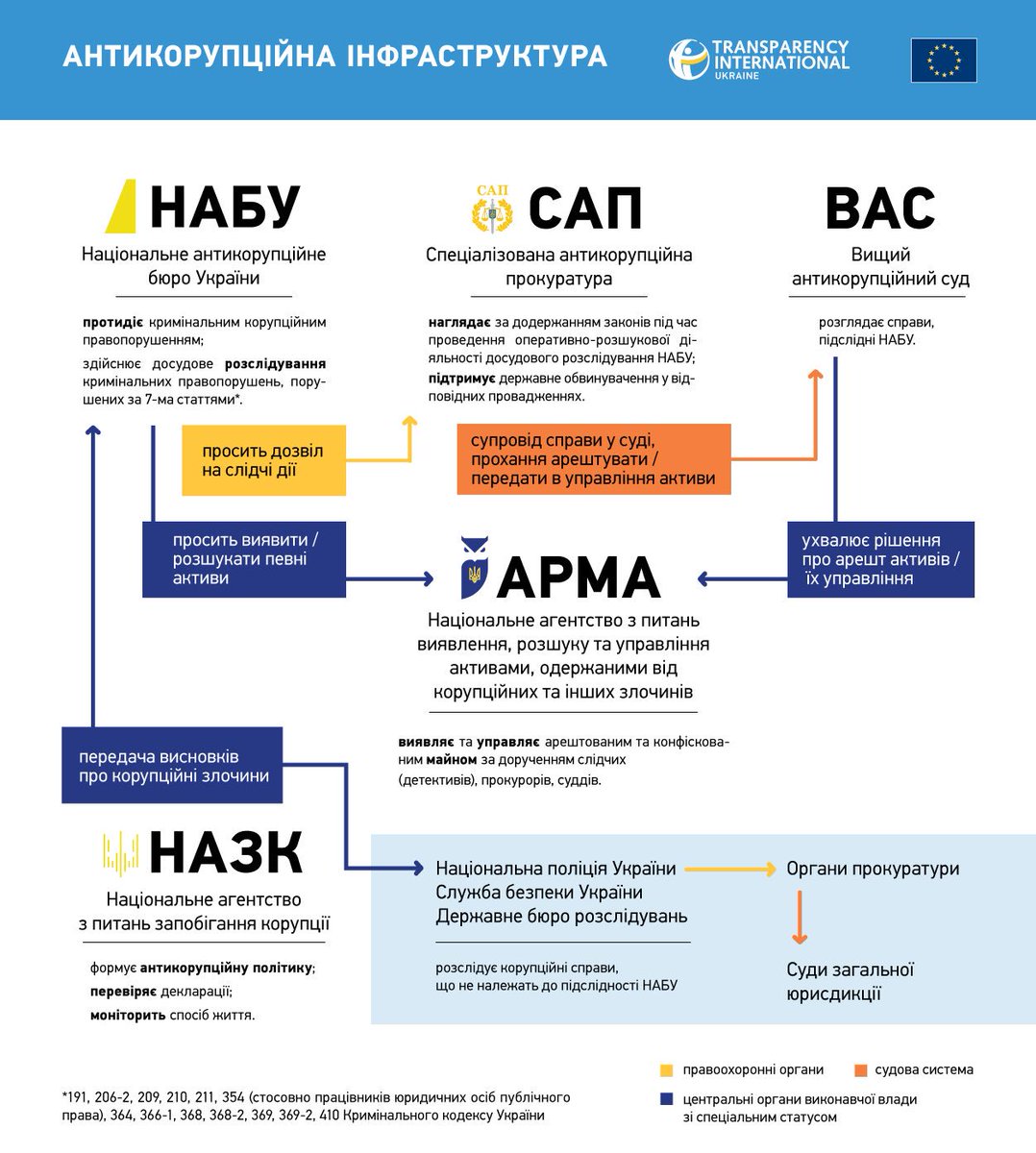 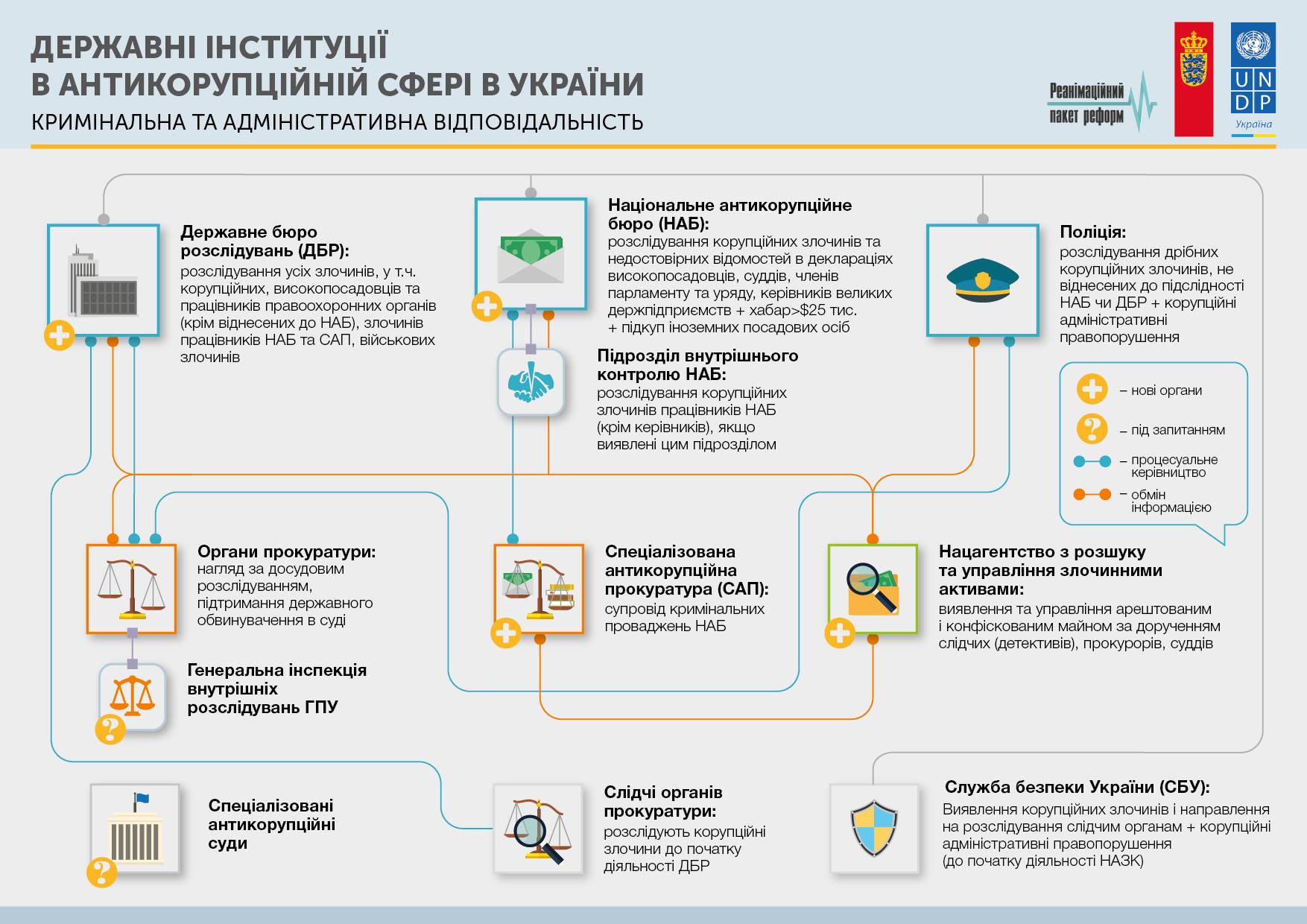 3-РІВНЕВА СТРУКТУРА АНТИКОРУПЦІЙНИХ ОРГАНІВ УКРАЇНИ
3 РІВЕНЬ — СУДОВА ФУНКЦІЯ
2 РІВЕНЬ — ОПЕРАТИВНА ФУНКЦІЯ
1 РІВЕНЬ — ПРЕВЕНТИВНА ФУНКЦІЯ
1 РІВЕНЬ — ПРЕВЕНТИВНА ФУНКЦІЯ
Завдання — формувати антикорупційну політику та запобігати корупції

АНТИКОРУПЦІЙНИЙ ОРГАН

Національне агентство з питань запобігання корупції (НАЗК)
Національне агентство з питань запобігання корупції (НАЗК) — ключовий спеціалізований антикорупційний орган, 
створення якого було передбачене Законом «Про запобігання корупції». НАЗК є центральним органом виконавчої влади зі спеціальним статусом.

Завдання:
перевіряє електронні декларації, звіти політичних партій та факти щодо наявності конфлікту інтересів;
розробляє проєкти Антикорупційної стратегії та Державної програми з її виконання;
погоджує антикорупційні програми інших органів;
складає адміністративні протоколи про вчинення високопосадовцями правопорушень, пов’язаних із корупцією;
проводить антикорупційну експертизу проєктів законів та актів Кабінету Міністрів України.
ЗАЛУЧЕНІ ОРГАНИ
Верховна Рада України (ВРУ) — єдиний законодавчий орган влади.
Завдання:
приймає Закон про Антикорупційну стратегію;
проводить тематичні парламентські слухання, антикорупційну експертизу законопроєктів (у Комітеті з питань антикорупційної політики).
Кабінет Міністрів України (КМУ) — вищий орган виконавчої влади.
Завдання:
затверджує Державну програму з виконання Антикорупційної стратегії.
Міністерство юстиції України (Мін’юст) — орган виконавчої влади.
Завдання:
здійснює антикорупційну експертизу нормативно-правових актів, крім проєктів законів.
2 РІВЕНЬ — ОПЕРАТИВНА ФУНКЦІЯ
Завдання — розслідувати корупційні правопорушень та злочини.

АНТИКОРУПЦІЙНІ ОРГАНИ

Національне антикорупційне бюро України (НАБУ) — державний правоохоронний орган, створений після ухвалення Закону «Про Національне антикорупційне бюро України». Підслідність НАБУ визначається залежно від характеру корупційного злочину, розміру завданої шкоди та суб’єкта злочину (високопосадовці або окремі особи з-поміж службових осіб).
Завдання: розслідує корупційні злочини, що стосуються високопосадовців або великих сум державних коштів.

Спеціалізована антикорупційна прокуратура (САП) — самостійний підрозділ Офісу Генерального прокурора.
Завдання: здійснює процесуальне керівництво та підтримує державне обвинувачення у ВАКС у провадженнях, що належать до підслідності НАБУ. 

Національне агентство України з питань виявлення, розшуку та управління активами, одержаними від корупційних та інших злочинів (АРМА) — центральний орган виконавчої влади зі спеціальним статусом, що не проводить досудових розслідувань корупційних злочинів, однак його діяльність є важливою для ефективного розслідування таких кримінальних проваджень.
Завдання: займається виявленням та розшуком активів, одержаних від корупційних злочинів, управляє такими активами (допоки вони під арештом).
ЗАЛУЧЕНІ ОРГАНИ
Національна поліція (НП) — орган виконавчої влади.
Завдання: розслідує більшість злочинів, у тому числі корупційних, які не належать до компетенції НАБУ та ДБР;
складає адміністративні протоколи про вчинення правопорушень, пов’язаних з корупцією.
 Державне бюро розслідувань (ДБР) — правоохоронний орган, створення якого було передбачено Кримінальним процесуальним кодексом України.
Завдання: розслідує окремі корупційні злочини, вчинені здебільшого правоохоронцями та організованими групами.

Служба безпеки України (СБУ) — орган спеціального призначення з правоохоронними функціями.
Завдання: проводить оперативно-розшукову діяльність, у корупційних злочинах зокрема.
Органи прокуратури
Завдання: здійснюють процесуальне керівництво та підтримання обвинувачення в загальних судах у справах НП, ДБР, СБУ.
3 РІВЕНЬ — СУДОВА ФУНКЦІЯ

Завдання — притягувати до відповідальності.

АНТИКОРУПЦІЙНИЙ ОРГАН

Вищий антикорупційний суд (ВАКС) — вищий спеціалізований суд у системі судоустрою України, що розпочав свою роботу через рік після прийняття Закону «Про Вищий антикорупційний суд».
Завдання: 
здійснює розгляд проваджень про корупційні злочини, які розслідувало НАБУ;
ухвалює рішення як суд першої та апеляційної інстанцій.

ЗАЛУЧЕНІ ОРГАНИ
Загальні суди — місцеві, апеляційні, Верховний Суд.
Завдання:
здійснюють розгляд кримінальних проваджень про корупційні злочини, які розслідували НП, ДБР, СБУ;
розглядають справи за адміністративними протоколами, складеними НАЗК та Нацполіцією;
здійснюють розгляд справ про притягнення до цивільно-правової відповідальності за корупційні правопорушення.
Антикорупційна діяльність в системі державного управління та самоврядування
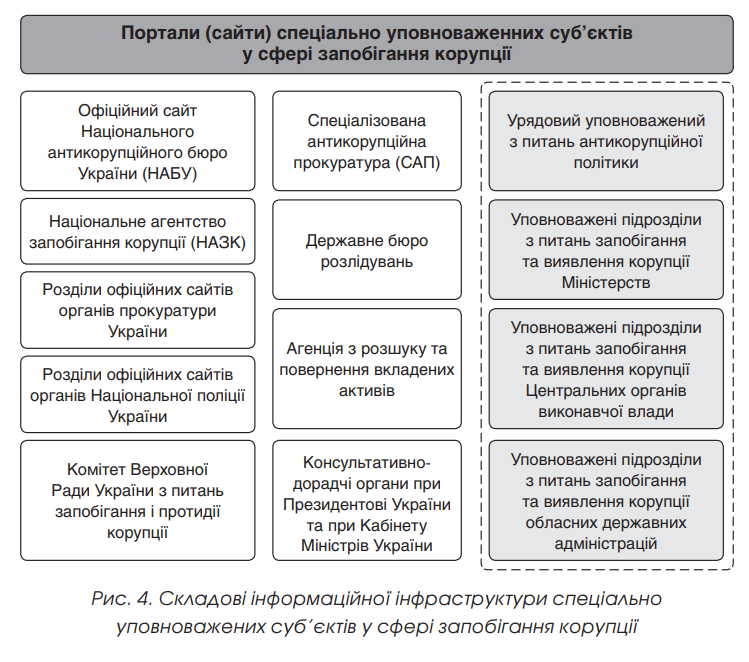 Антикорупційна діяльність в системі державного управління та самоврядування
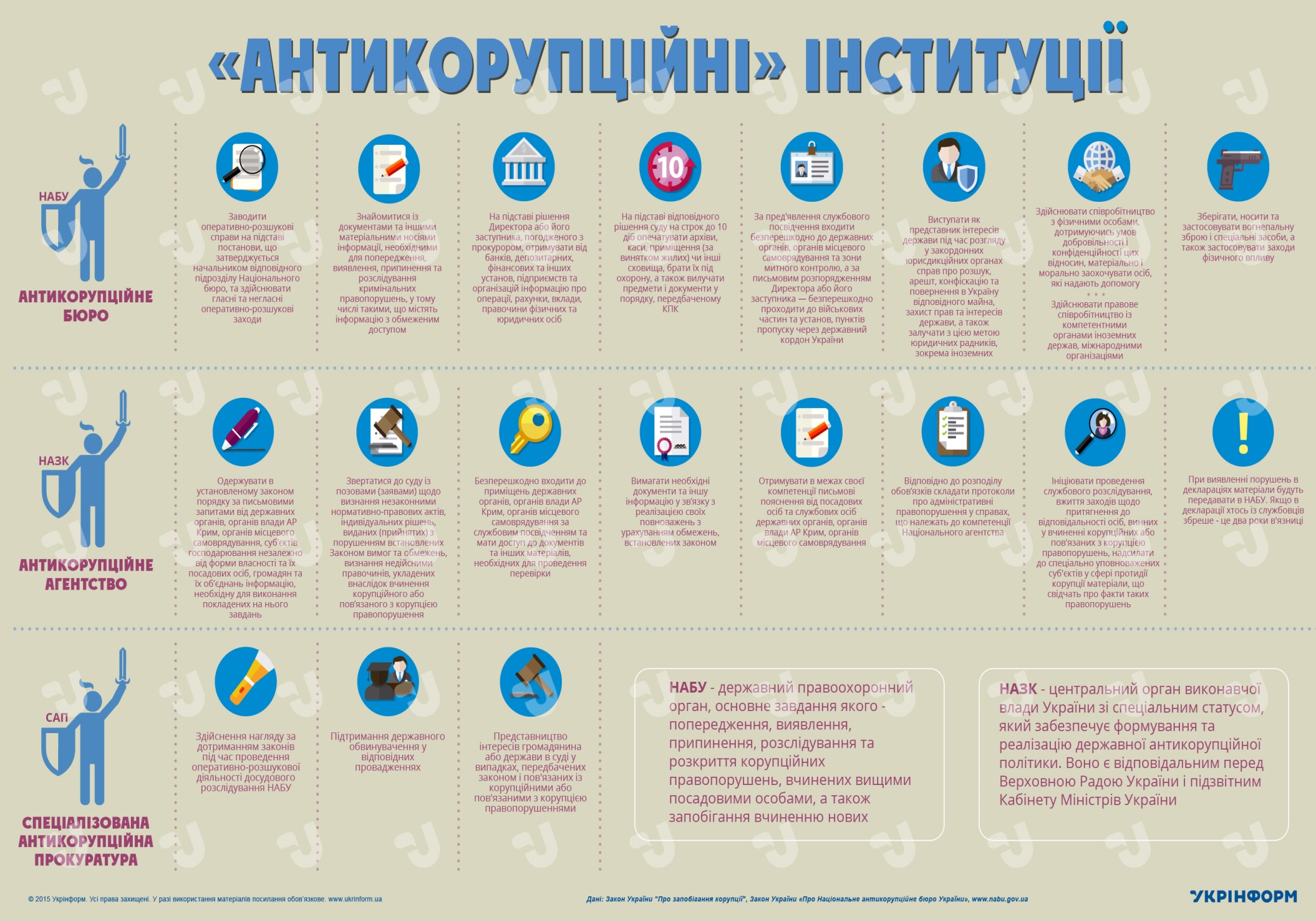 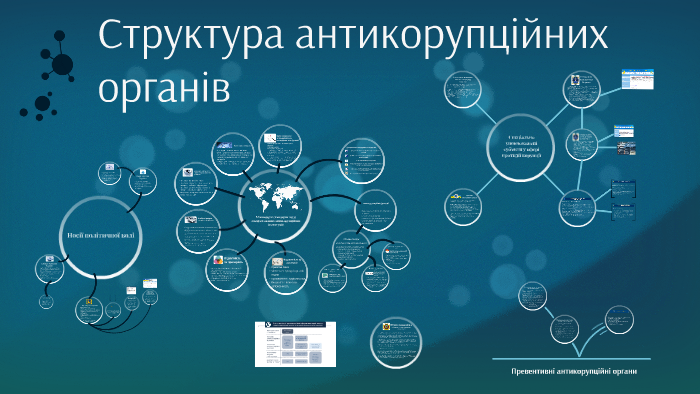 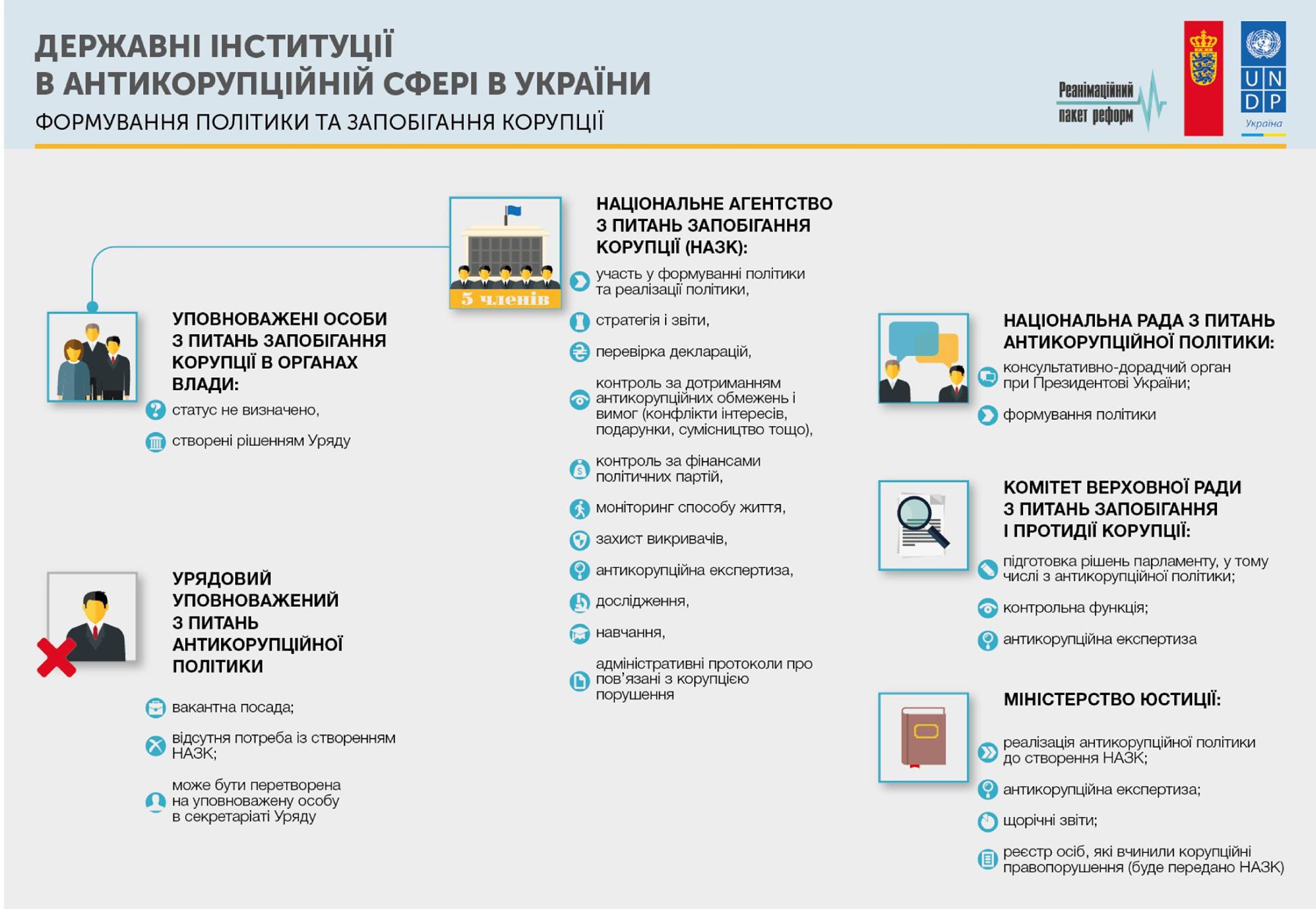 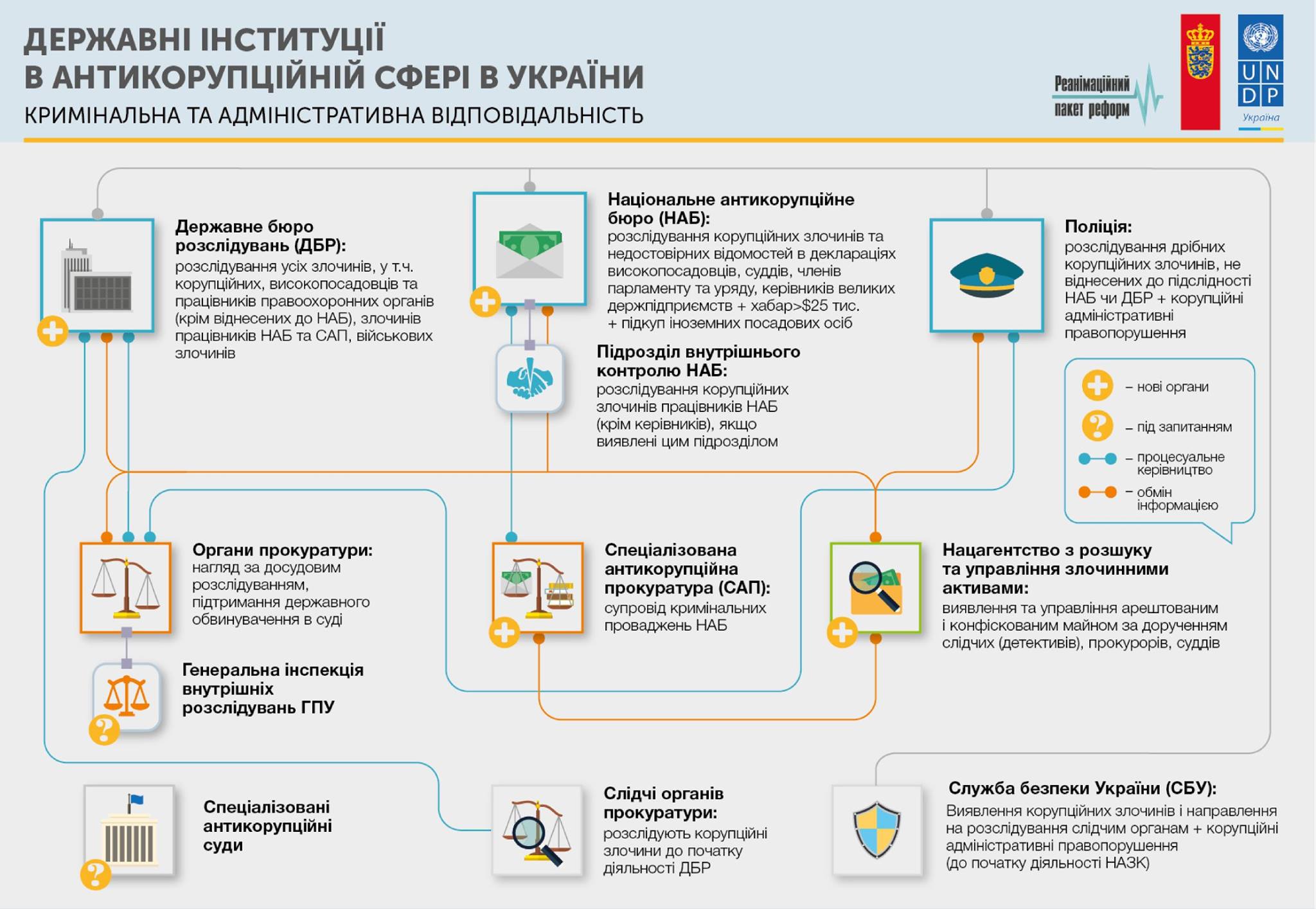 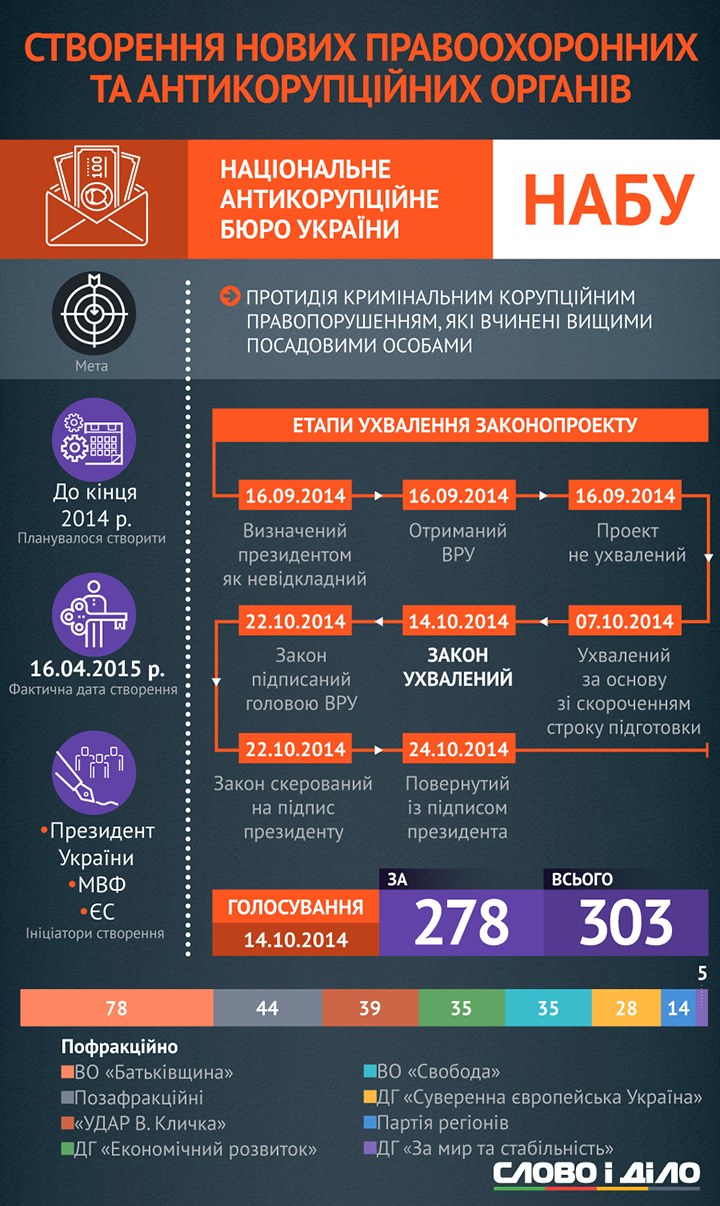 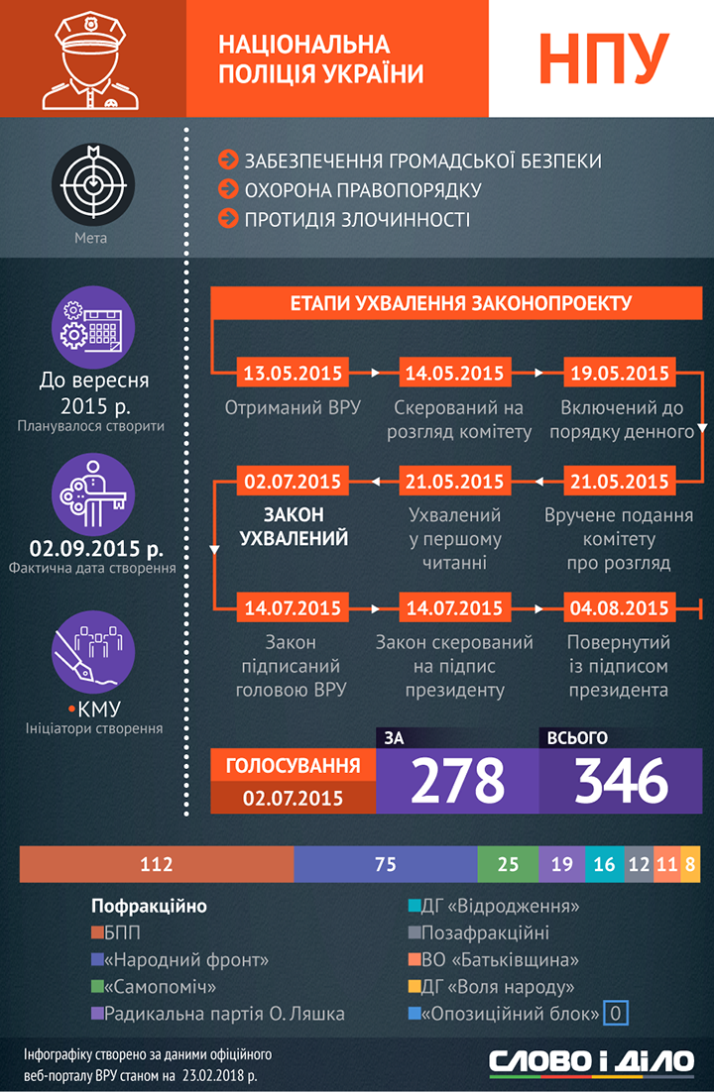 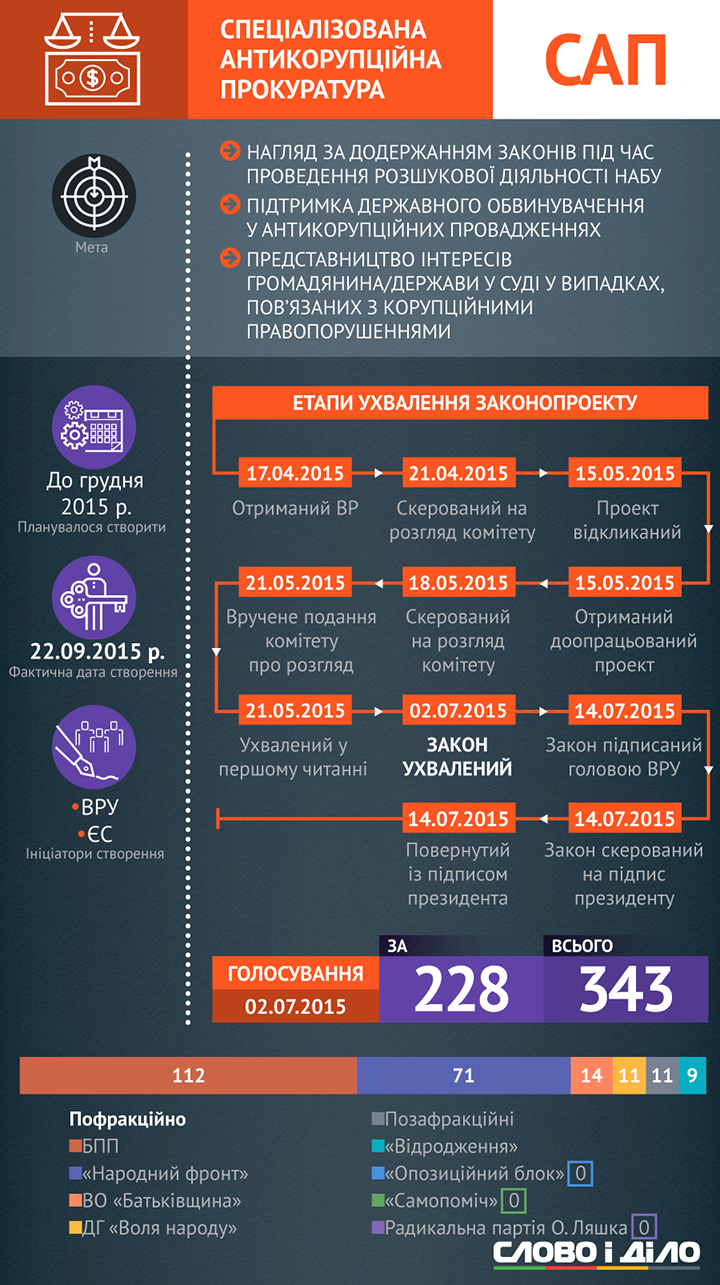 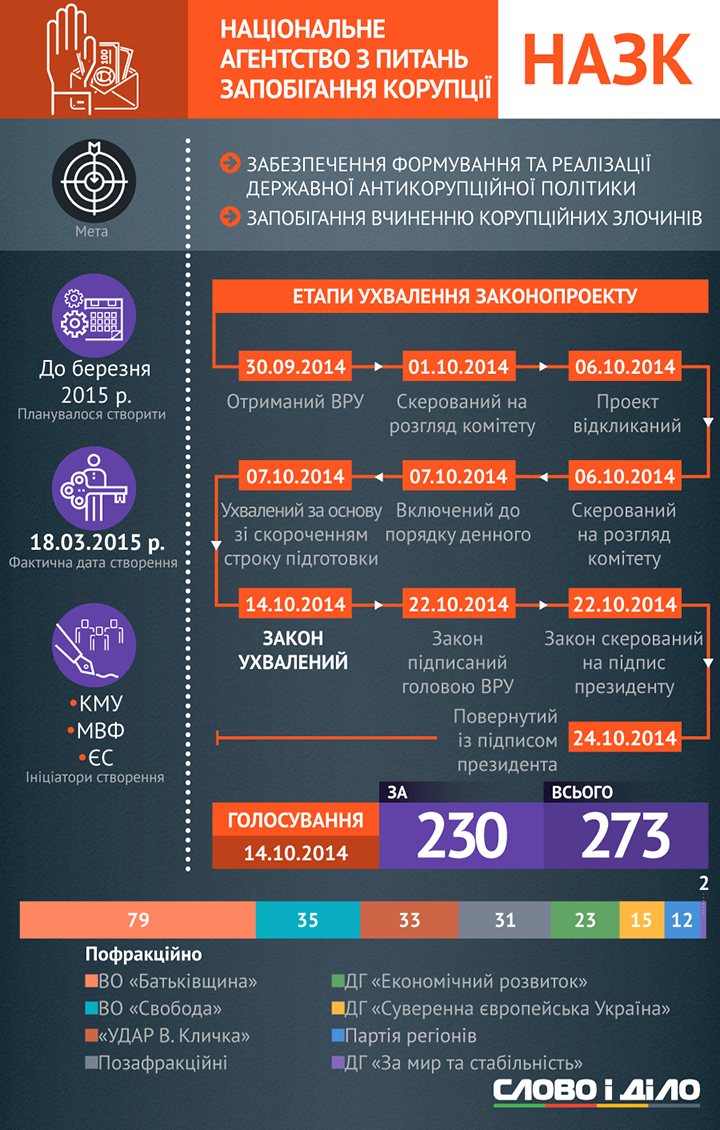 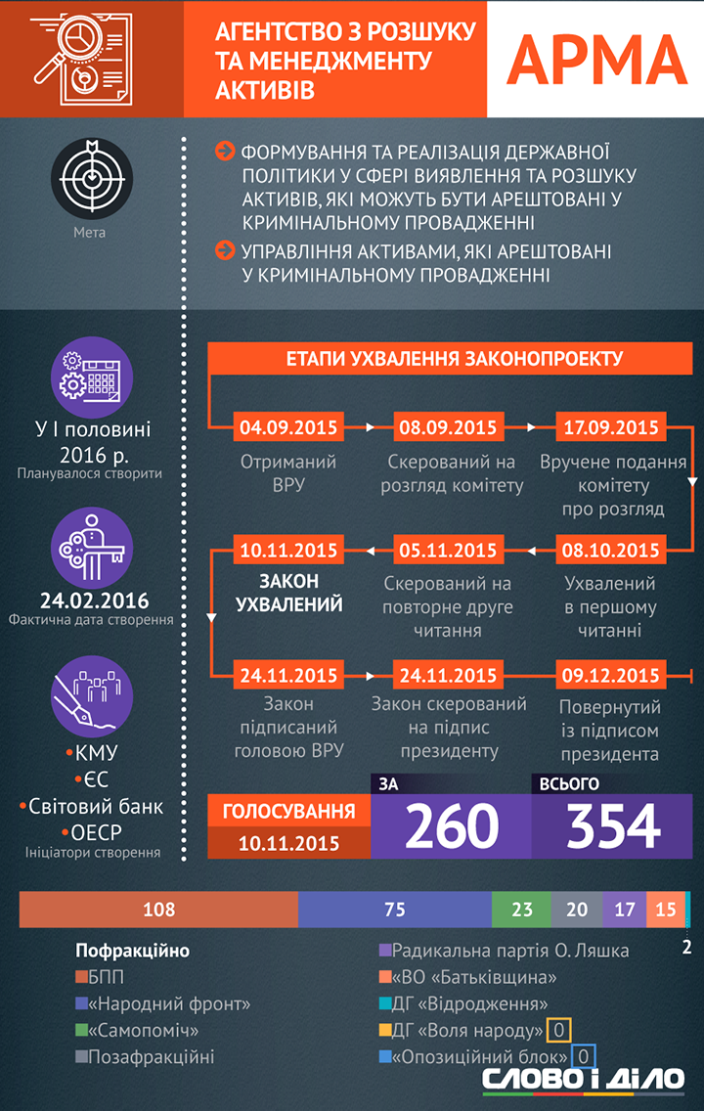 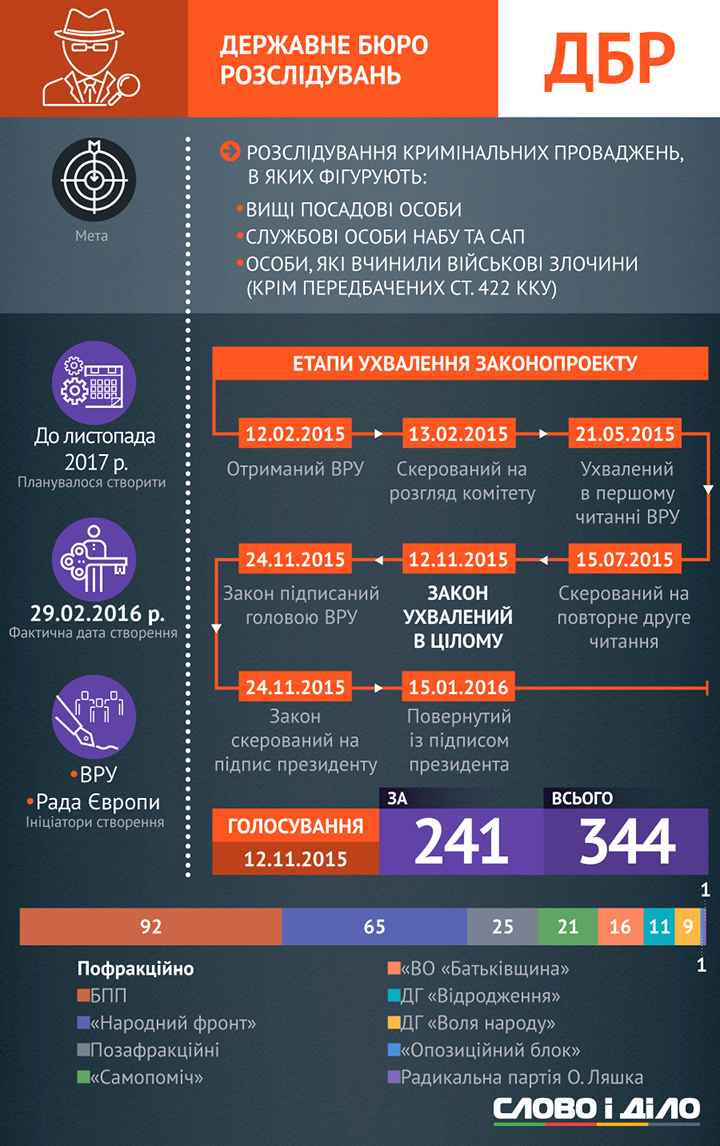 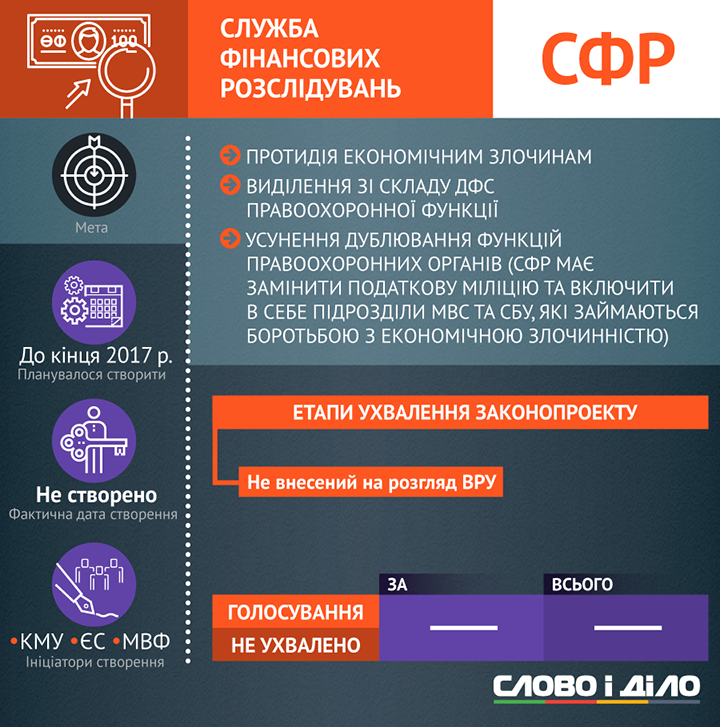 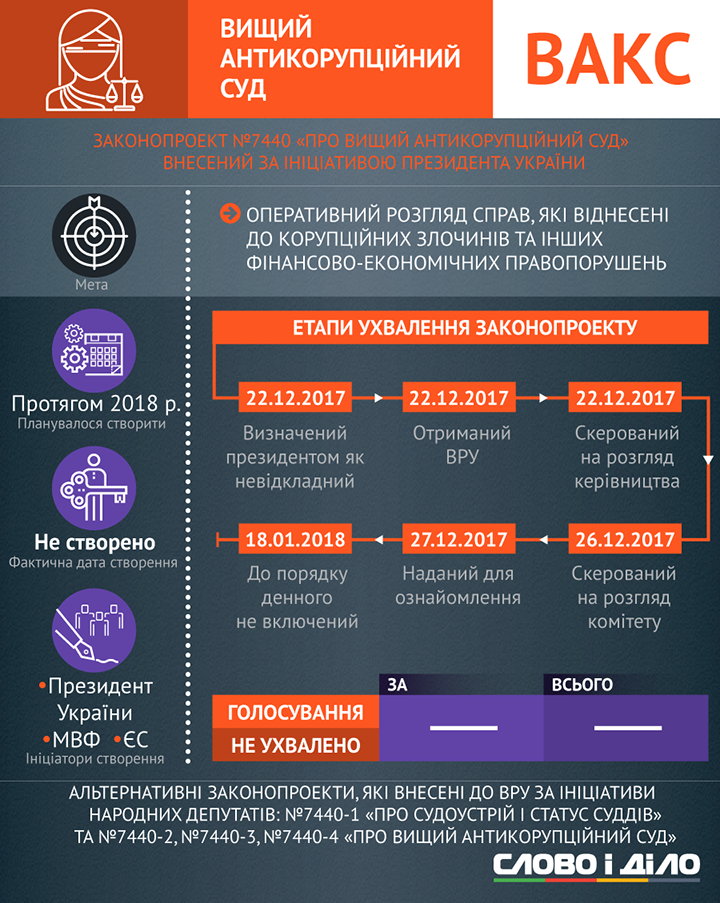 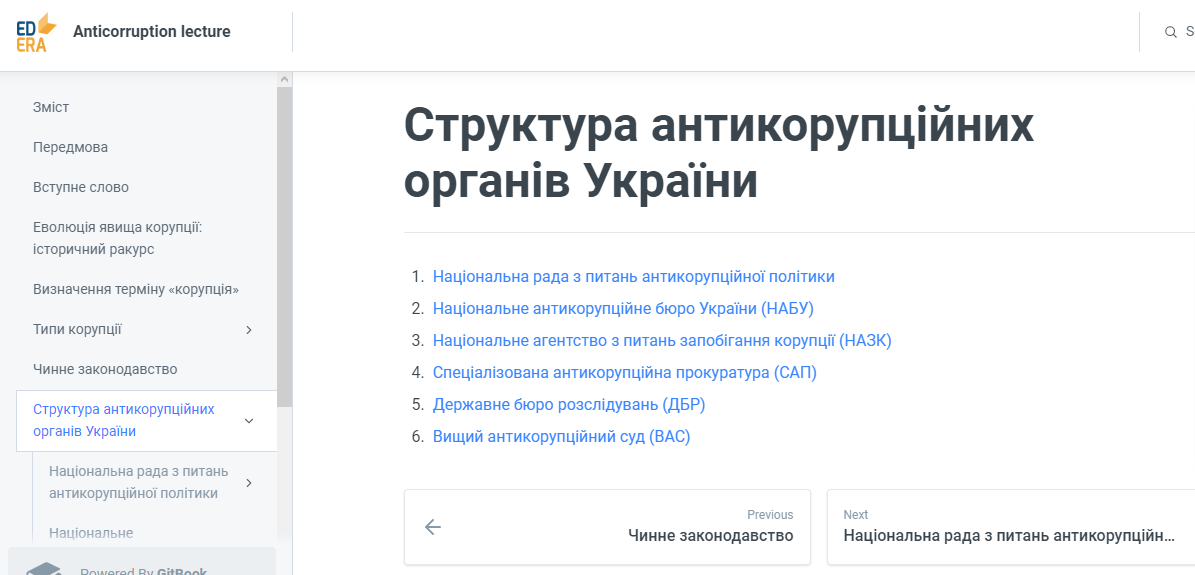 Антикорупційна діяльність в системі державного управління та самоврядування
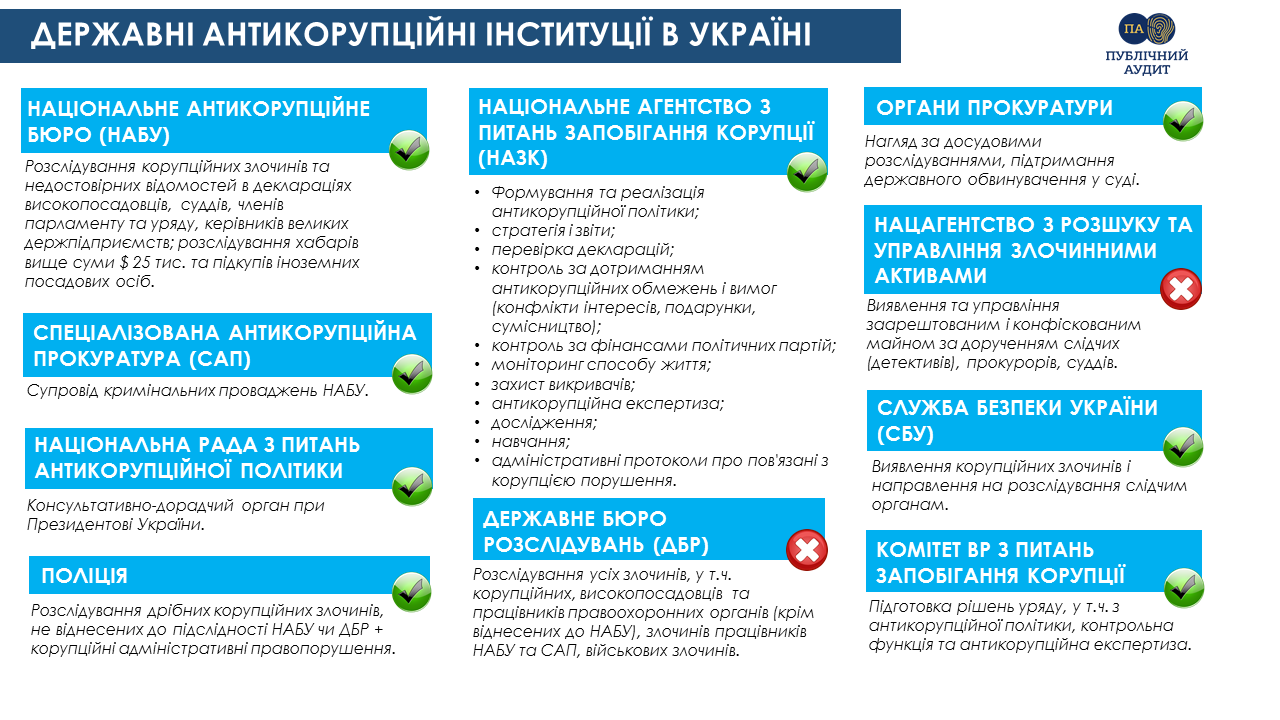 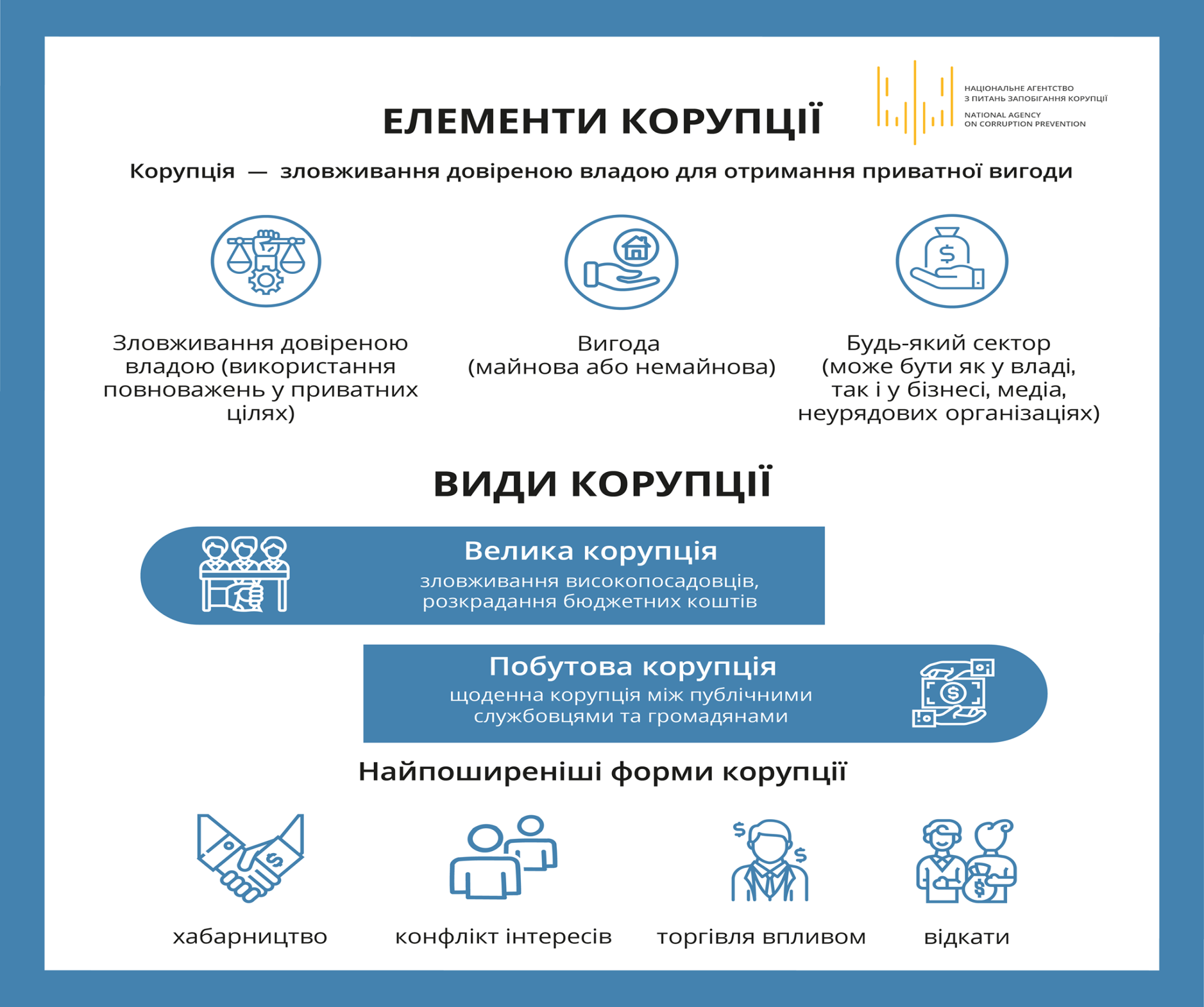 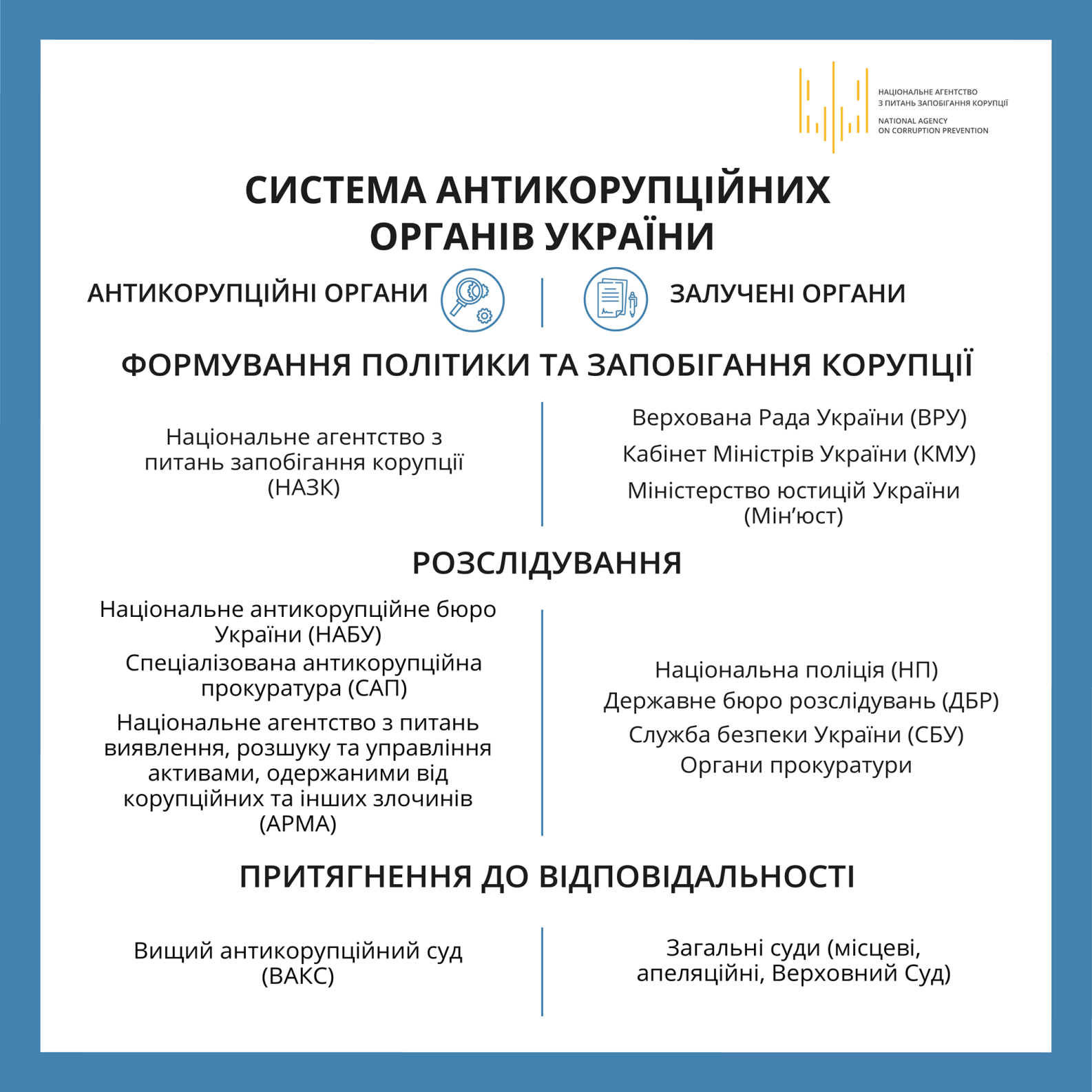 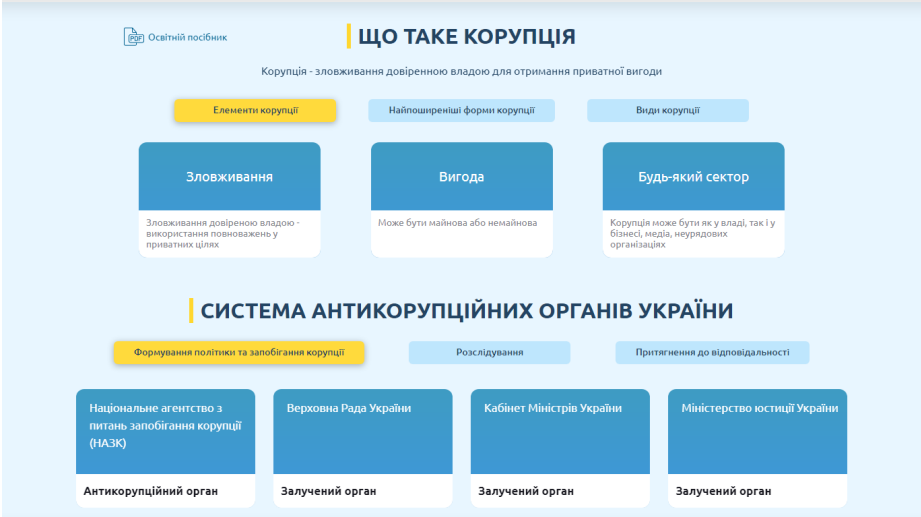 4. Порівняльний аналіз основних завдань та повноважень антикорупційних органів України.
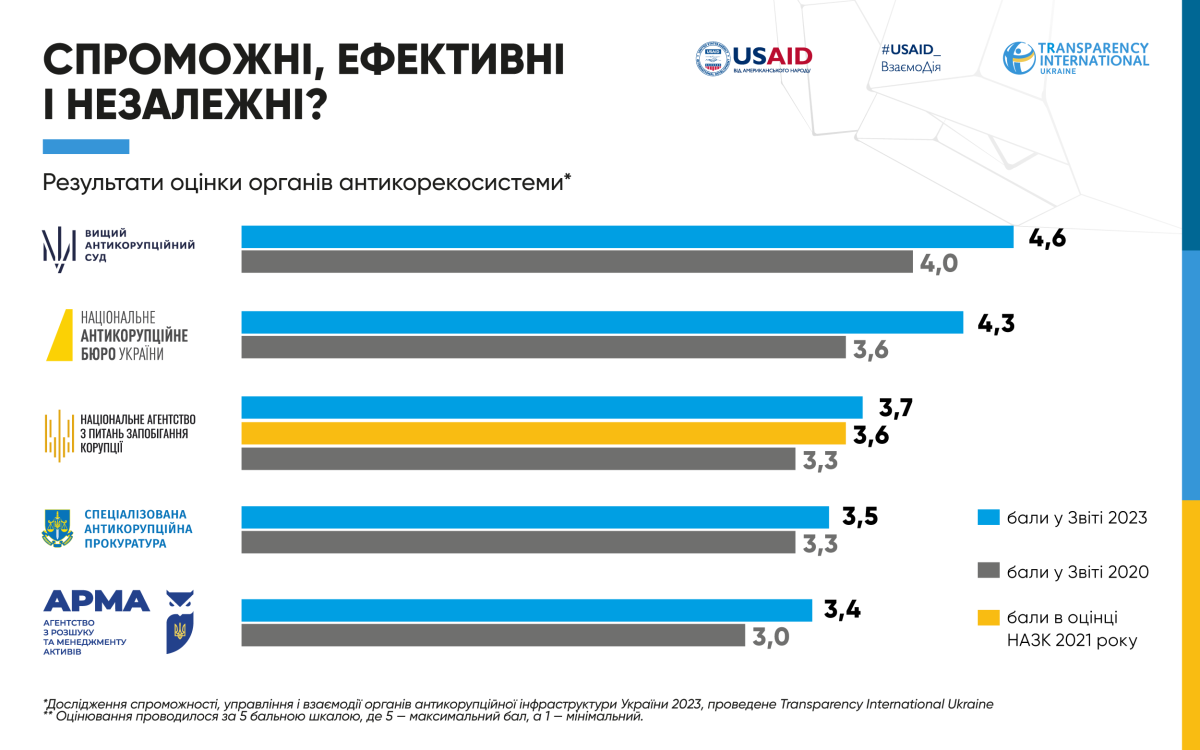 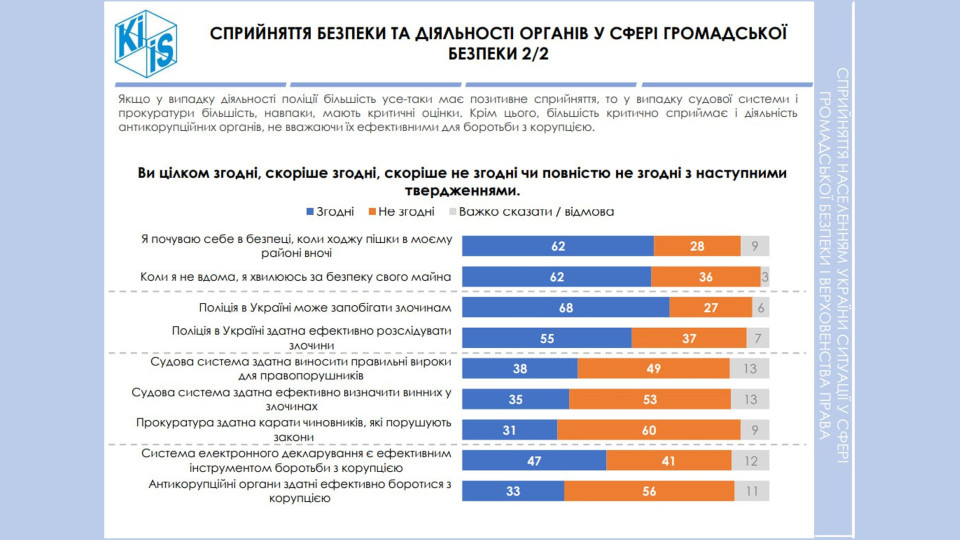 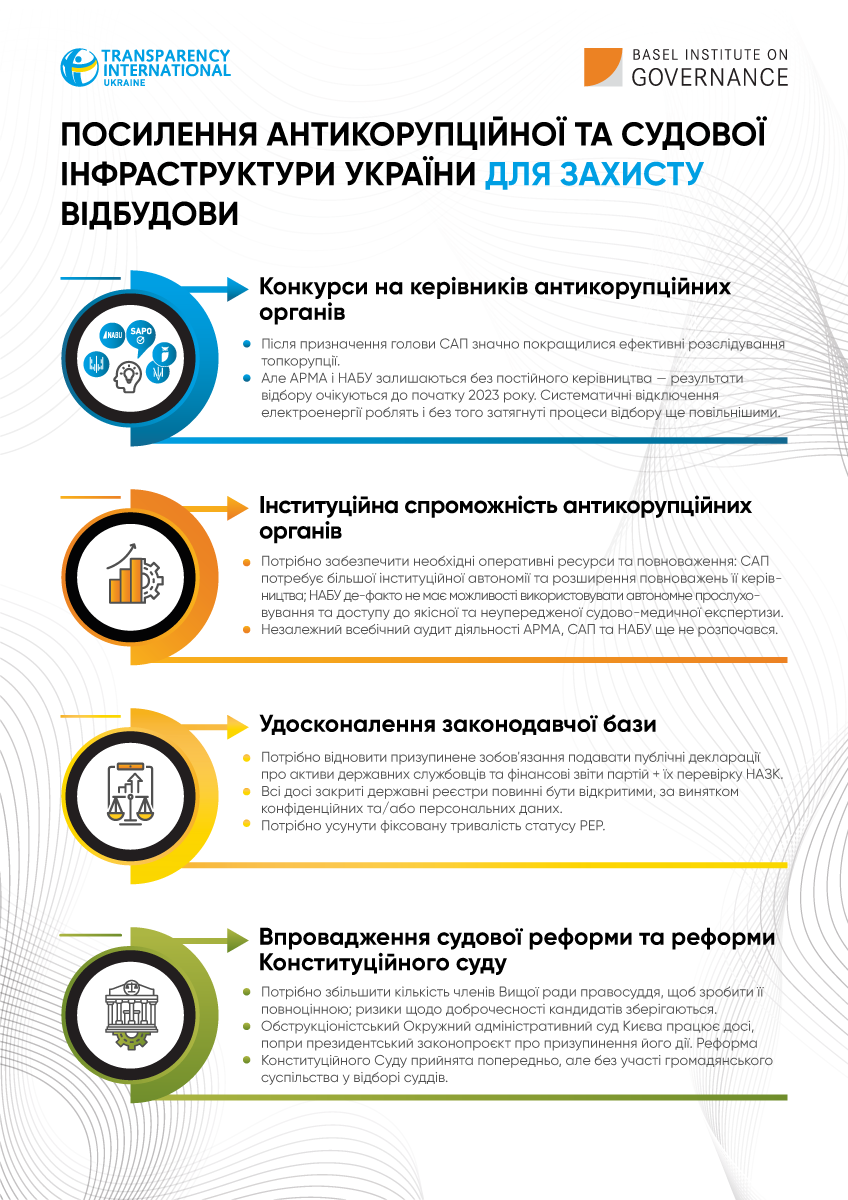 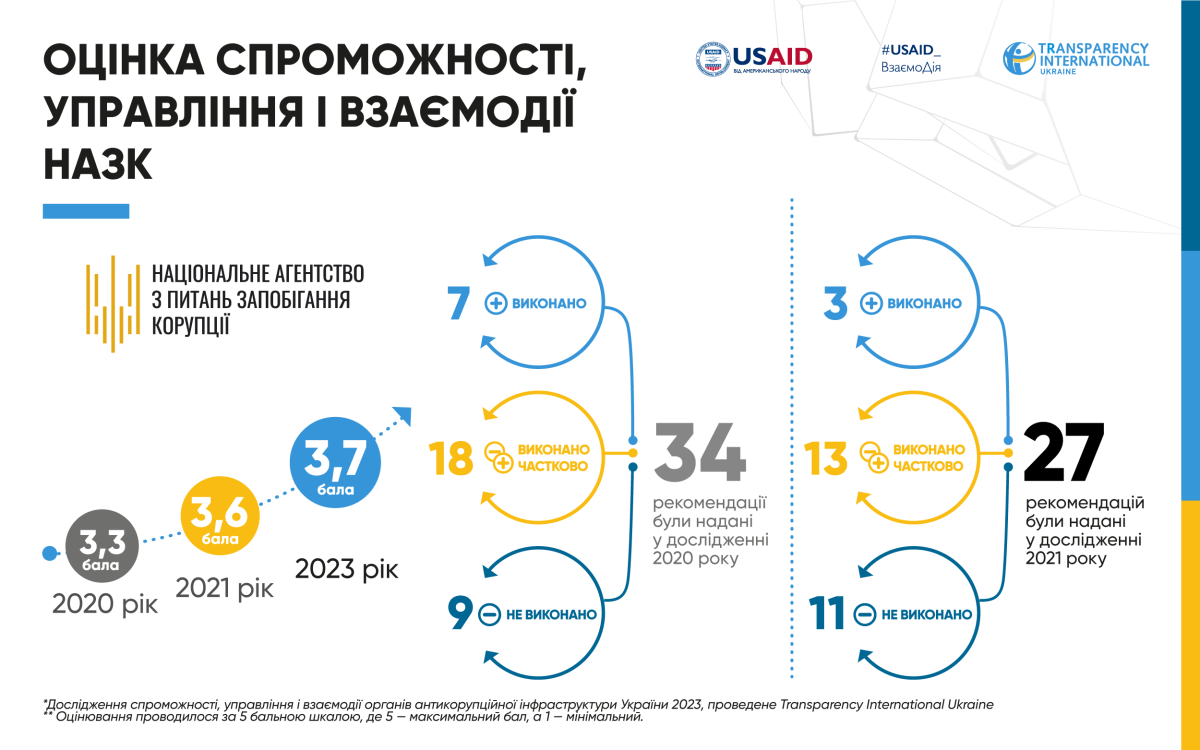 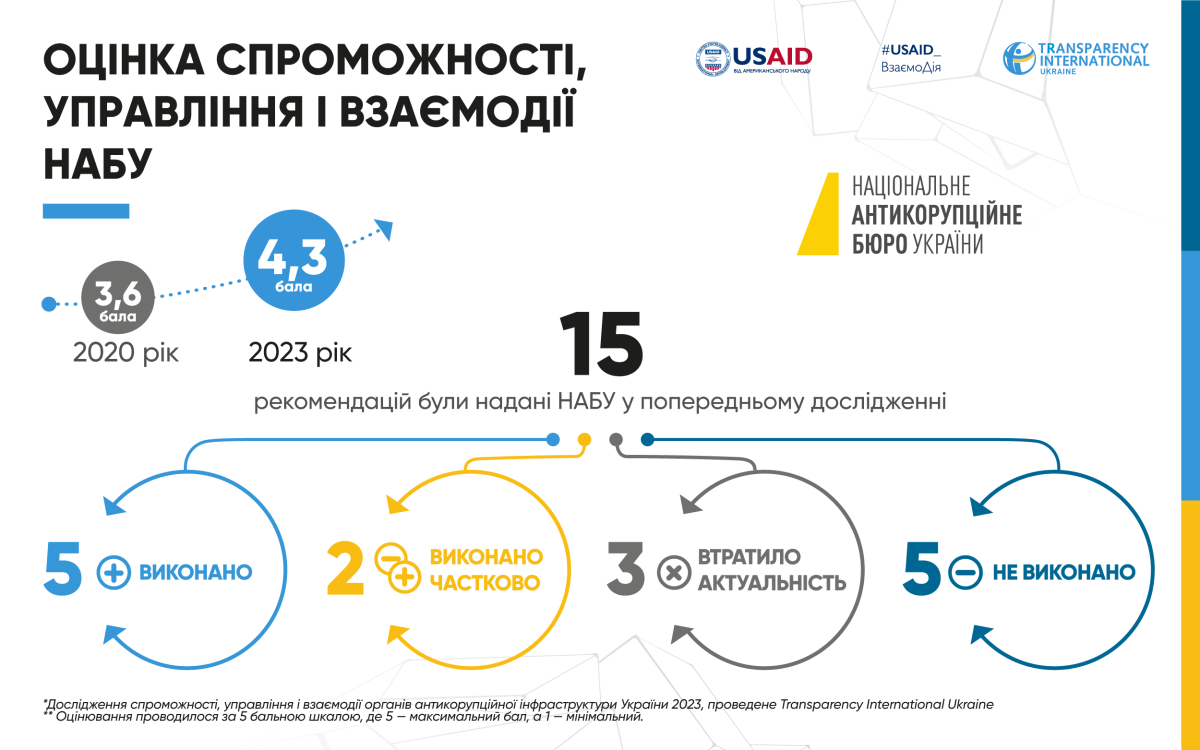 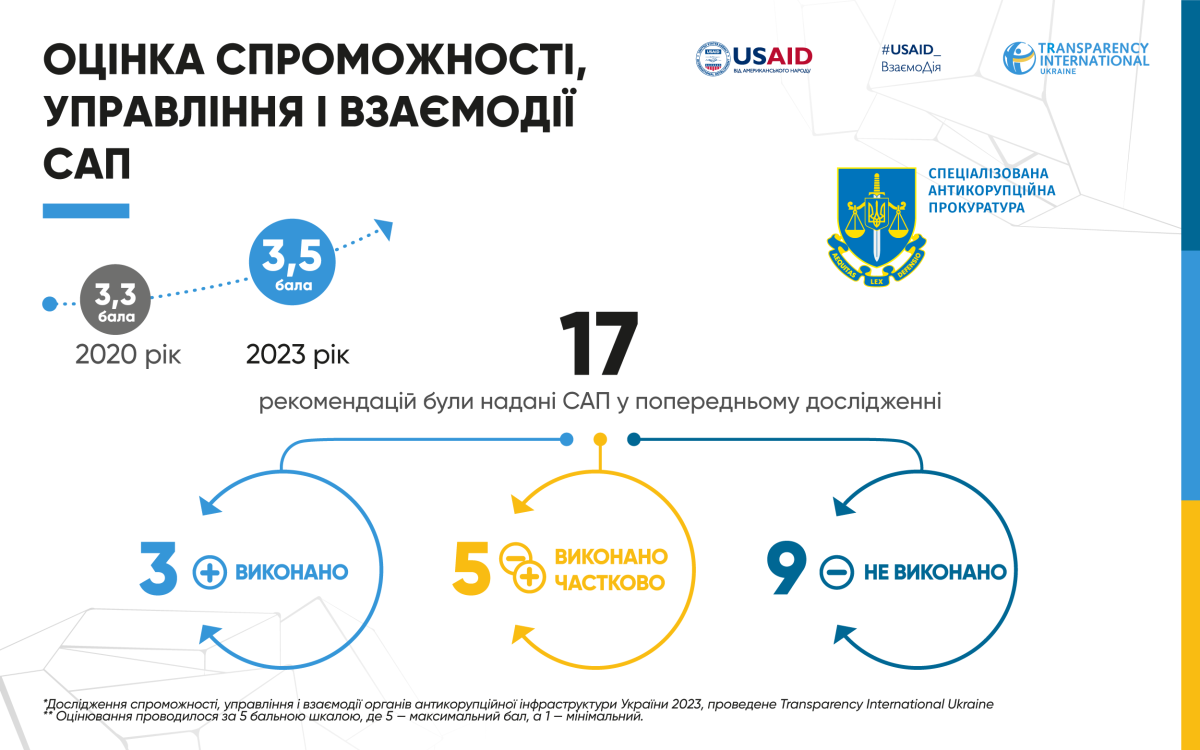 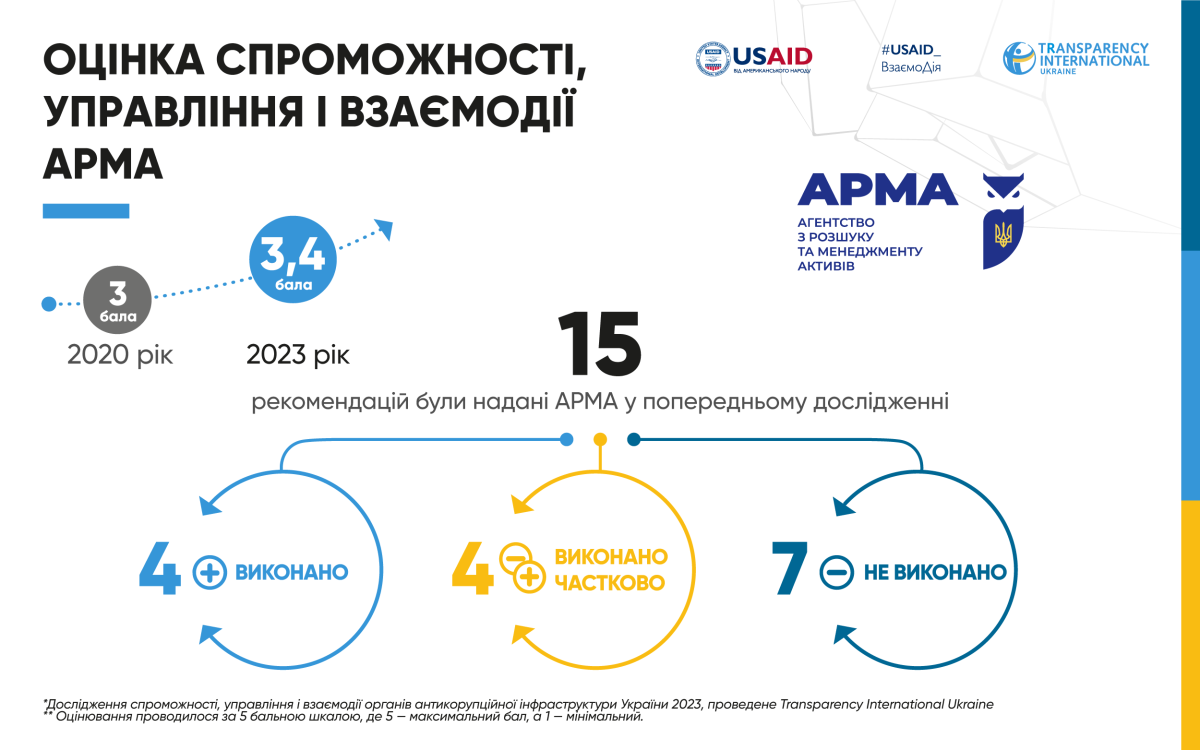 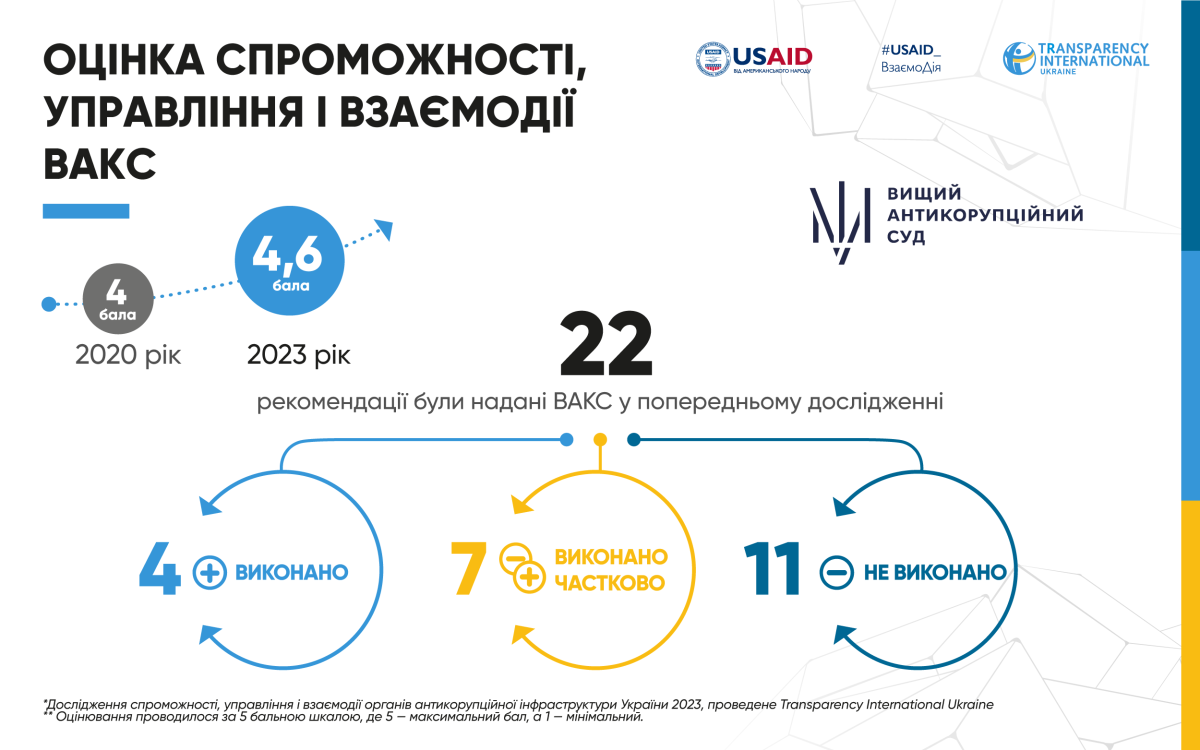 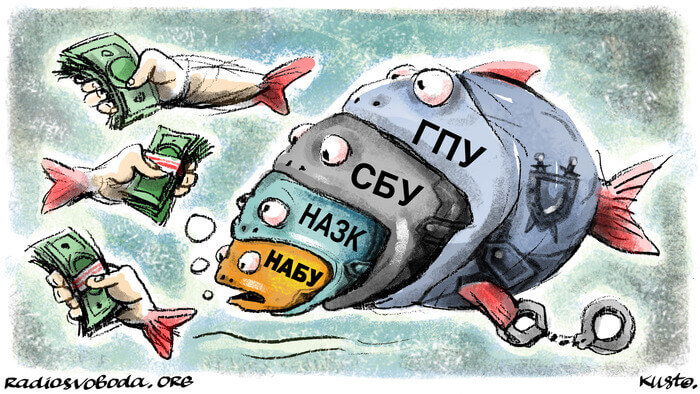